T&E in a Multi-DomainOperational Environment
George RumfordDirector, TRMC (Acting)Principal Deputy Director, TRMC
DISTRIBUTION STATEMENT A. Approved for public release. Distribution is unlimited.
TRMC Overview
TRMC Mission: Readiness of the DoD T&E Infrastructure
TRMC Mission Areas
Test Resource – Governance
Sustain current DoD test capability & capacity
Certify Service T&E budgets
Approve changes to the Major Range and Test Facility Base (MRTFB)
Test Resource – Modernization
Forecast future test needs, both capability & capacity
Develop strategic plan (30-year outlook, updated annually)
Deconflict DoD modernization efforts with common test resource needs 
Test Resource – Investments
Develop new test technologies
Improve T&E capabilities
Support Joint mission interoperability & cyber testing
DISTRIBUTION STATEMENT A. Approved for public release. Distribution is unlimited.
2
DISTRIBUTION STATEMENT A. Approved for public release. Distribution is unlimited.
TRMC Organization
Under Secretary of Defense for Research and Engineering (USD(R&E))
(dual-hatted)
DDR&E (Research & Technology)
DDR&E (Modernization)
DDR&E (Advanced Capabilities)
DirectorTRMC
DARPA
MDA
SDA
DIU
Other Major Organizations Reporting to USD(R&E)
Field Activity
Principal Deputy DirectorTRMC
Chief Operating Officer
CIO // Cyber Executive Agent
Chief Financial Officer
Chief Data Officer (CDO)
Test Resource – Governance (TR-G)
Test Ranges/Facilities/Capabilities Oversight
Major Range and Test Facility Base (MRTFB)
Chemical/Biological Test Facilities
Cyber Ranges and Software Testbeds
Service/Agency T&E Budget Certification
Range Sustainability
Environmental / Spectrum / Other Encroachment
Climate Change Impact Mitigation
Test Range & Facility Workforce
Test Range & Facility Policy
Real Property / Infrastructure / MILCON
T&E Master Plan (TEMP) Review (Resources)
International Partnerships (for test capabilities)
Other Federal Partnerships (DoE, DoT, DHS)
Test Resource –Modernization (TR-M)
Strategic Plan for Test Resources
30-year outlook
Updated annually
Future Test Needs Forecast
Both capability and capacity needs
Strategic Portfolios
Defense modernization acceleration
Foundational Portfolios
Enterprise-wide test capabilities
Test Resource Investment Roadmaps
DoD Modernization Test Schedule Deconfliction Clearinghouse
Test Resource –Investments (TR-I)
Test Technology Development
Test & Evaluation / Science & Technology
Test Capability Development
Central T&E Investment Program (CTEIP)
Cyber Environments and Test Tools
National Cyber Range Complex (NCRC)
Joint Mission Environ. Test Cap. (JMETC)
JMETC Secret Network (JSN)
JMETC MILS Network (JMN)
Test & Training Enabling Arch. (TENA)
Multi-Domain Operations Testing
Mission-level // Digital Engineering 
Cloud T&E Services // DevSecOps
Knowledge Management // Big Data
DISTRIBUTION STATEMENT A. Approved for public release. Distribution is unlimited.
3
DISTRIBUTION STATEMENT A. Approved for public release. Distribution is unlimited.
TRMC Investment Portfolios
Legacy Investment Structure
Portfolio Investment Structure
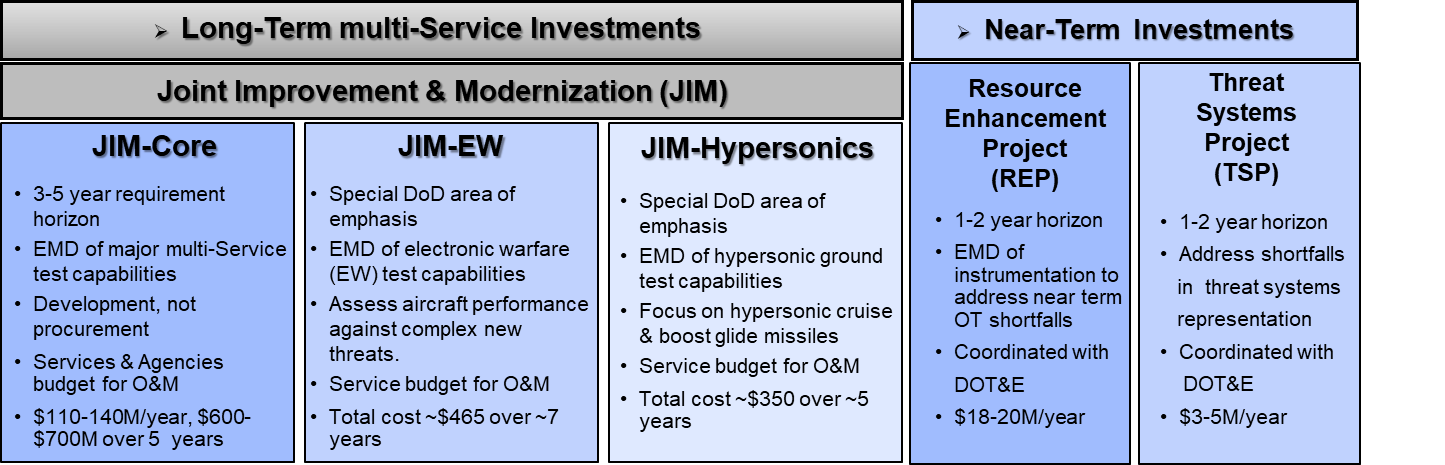 Strategic Portfolios
Hypersonics
Directed Energy
Cyber
Nuclear
Electronic Warfare
Space
Autonomous Systems(and Artificial Intelligence)
Multi-Domain Integration
Foundational Portfolios
Common Range Instrumentation
Target/Threat Systems
Knowledge Management(and Big Data Analytics)
Major Projects
Joint Improvement Modernization Projects
Quick Reaction Test Capability Projects
Strategic Portfolios cover both Offensive & Defensive
Portfolios support testing across all paths of the acquisition framework(Major Capability, MTA, Software, etc.)
Portfolios support all types of testing(Demos, Experiments, DT, OT, etc.)
Portfolios consist of investments across all test resource categories (M&S, Test Facilities, HWIL, SIL,Test Ranges, Workforce, etc.)
DISTRIBUTION STATEMENT A. Approved for public release. Distribution is unlimited.
4